Evidence of Evolution
I.  The Fossil Record-

Fossils
Fossil record- a hisitorical sequence of life.
Vestigial structures- remnants of once-useful structures. Example- whale
Vestigial Structures
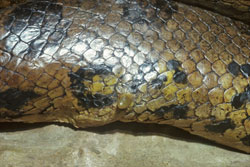 II.  Comparing Organisms
Comparing Skeletal Structures









Comparing DNA from Different Species- all living things contain DNA
Comparing embryonic structures
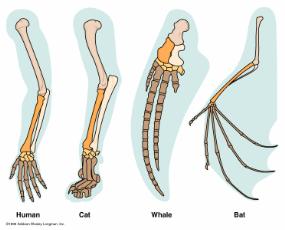 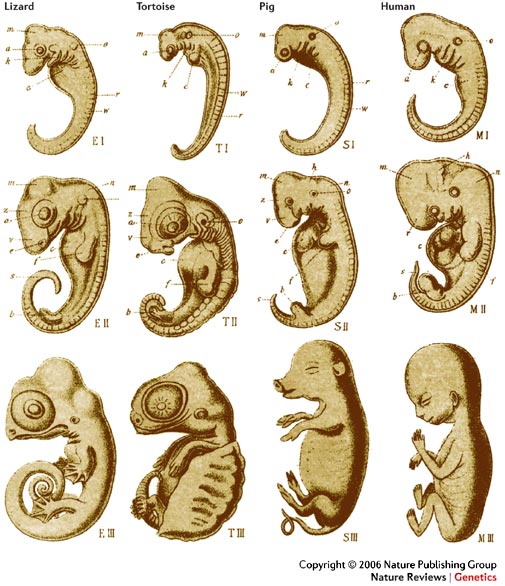 How does evolution happen?
Natural Selection 
Overproduction- each species produces more offspring than will survive to maturity
Genetic Variation- individuals in a population are slightly different from one another (unique traits- size, color, and ability to find food).
Struggle to Survive- Competition
Successful Reproduction- The individuals that are well adapted to their environment will possess better traits for living in their environment, are more likely to survive and reproduce.
sponge
Using some of your chosen vocabulary words from yesterday’s reading, explain how organisms change over time.